Understanding Federal Civil Rights Enforcement
Matt Nickell & Julius Nam
Assistant United States Attorneys
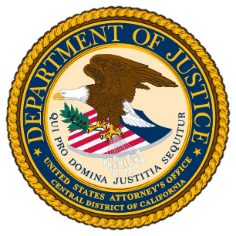 U.S. Attorney’s Office, Central District of CA
[Speaker Notes: Add name & title]
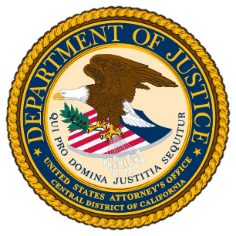 U.S. Attorney’s OfficeCentral District of California
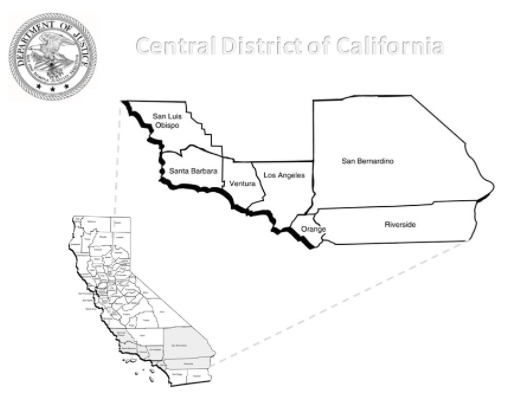 U.S. Department of Justice
3 Offices Covering 7 Counties
LOS ANGELES: LA, Ventura, Santa Barbara,San Luis Obispo
RIVERSIDE: Riverside, San Bernardino
SANTA ANA: Orange
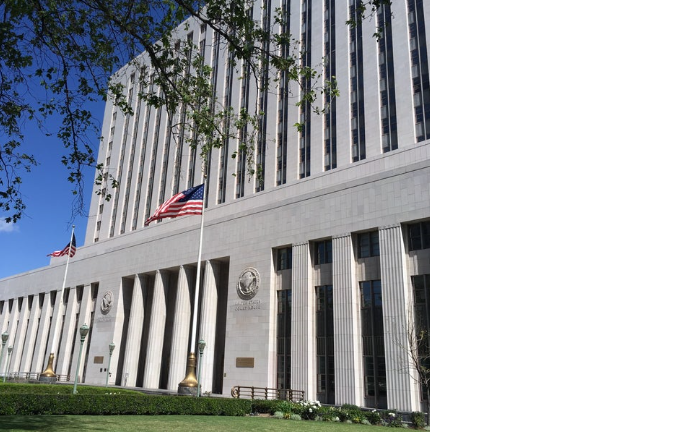 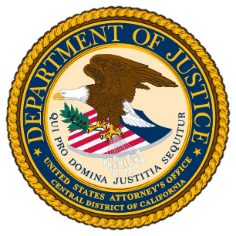 Unique Federal Government Role
Dual Jurisdiction
Successive Prosecution
Separate Remedies
U.S. Attorney’s Office
Criminal Division
Public Corruption and Civil Rights Section
National Security Division
Civil Division
Civil Rights Section
Tax Division
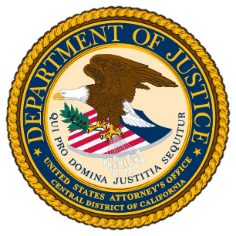 Civil Rights Laws: Criminal Enforcement
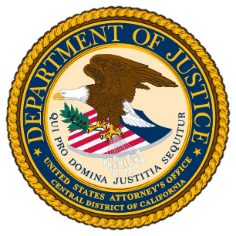 Check on Law Enforcement
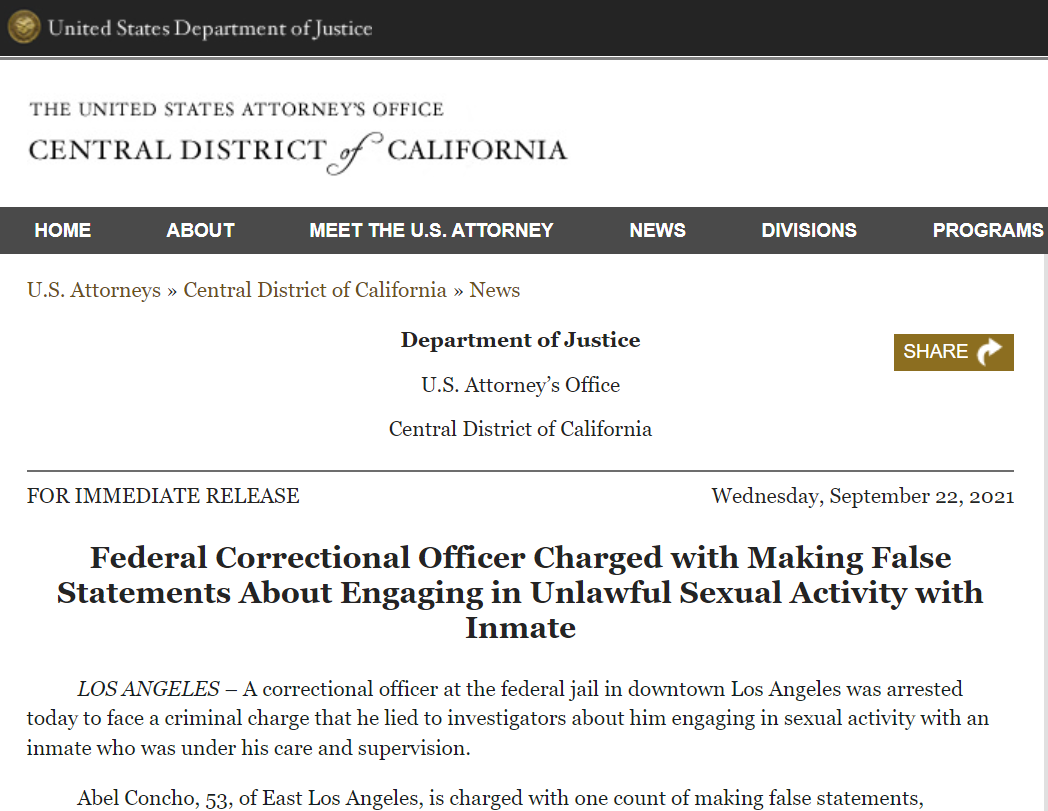 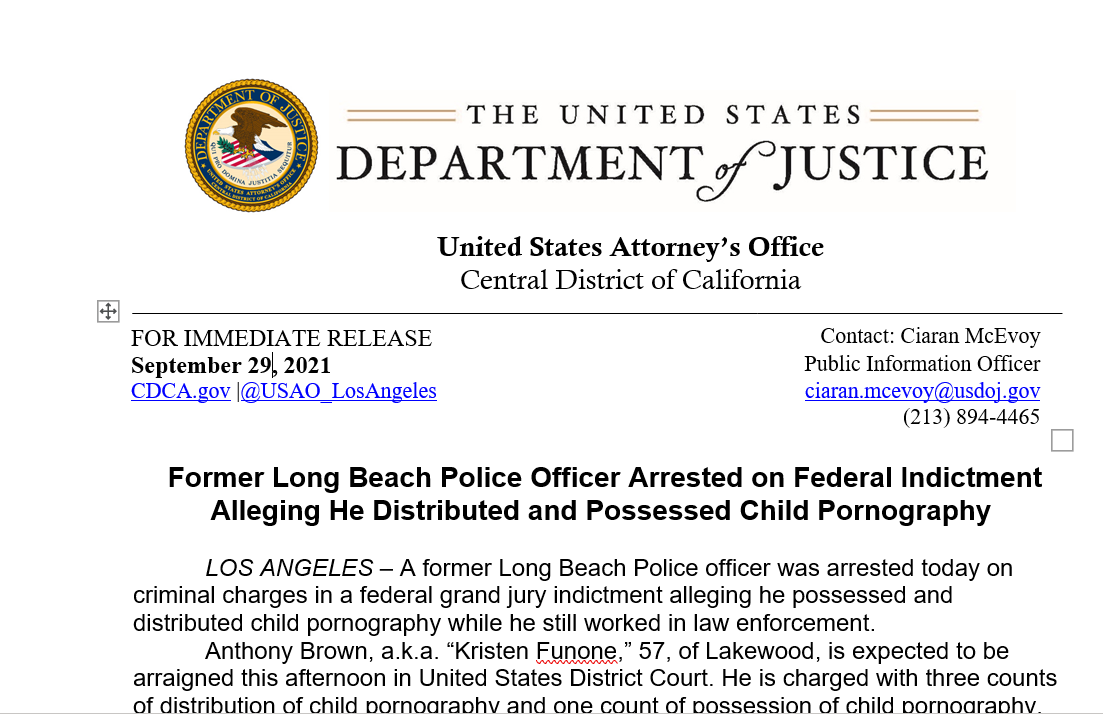 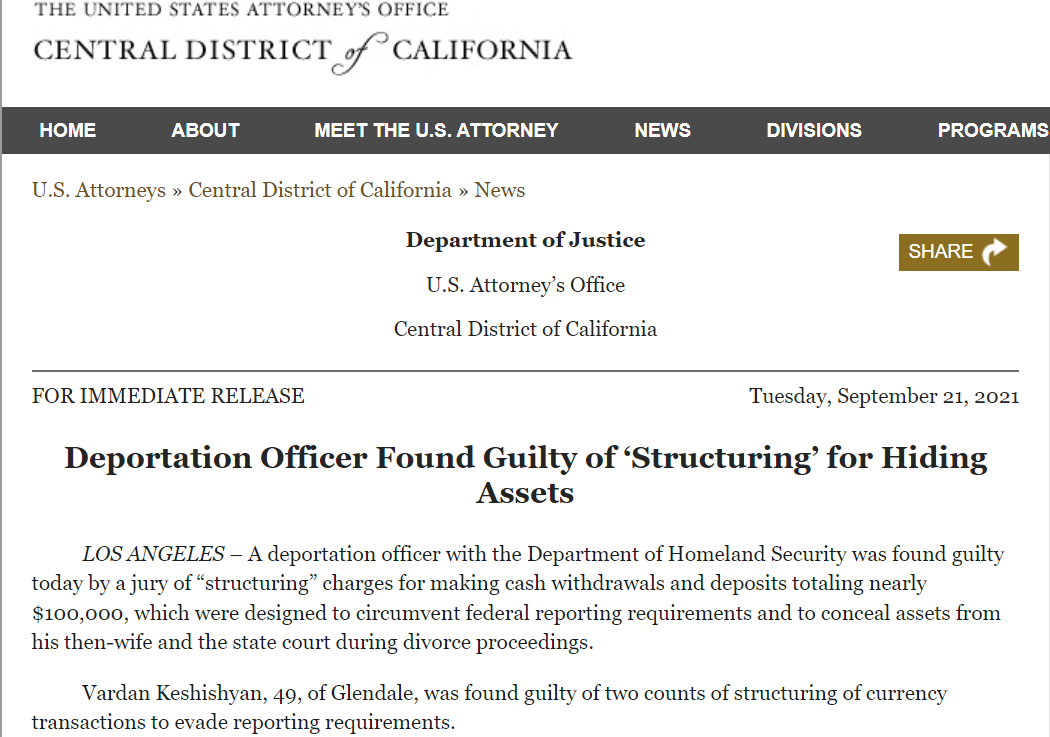 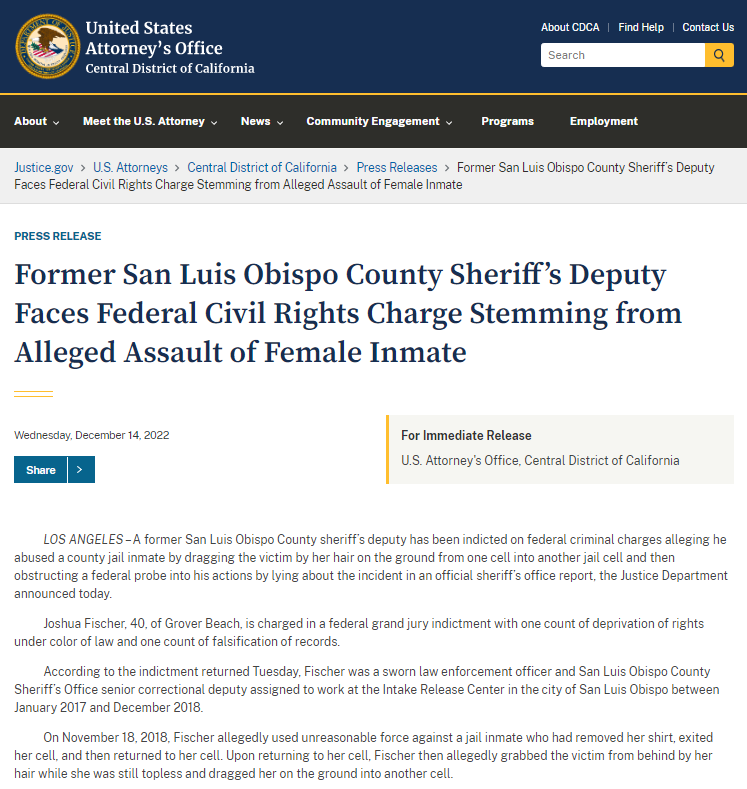 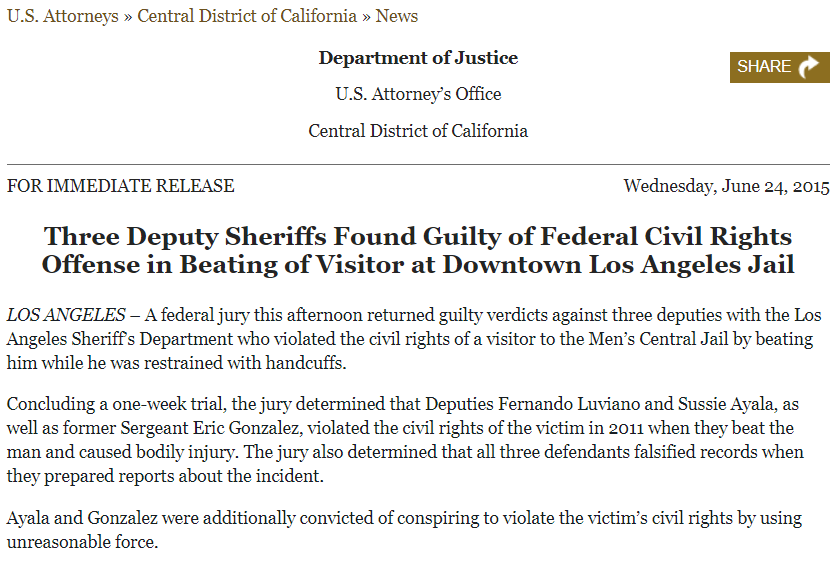 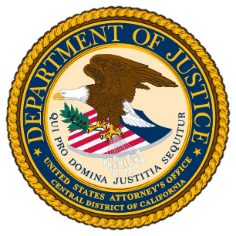 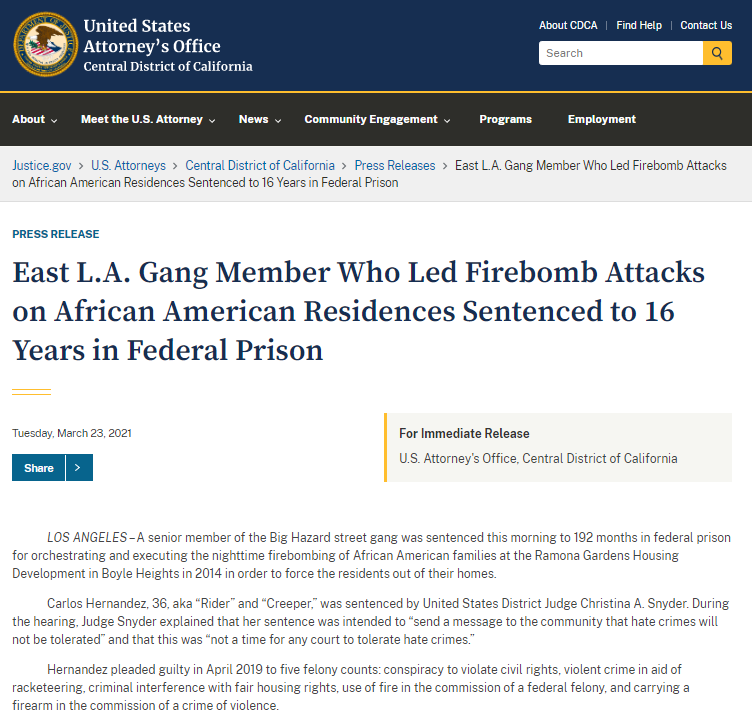 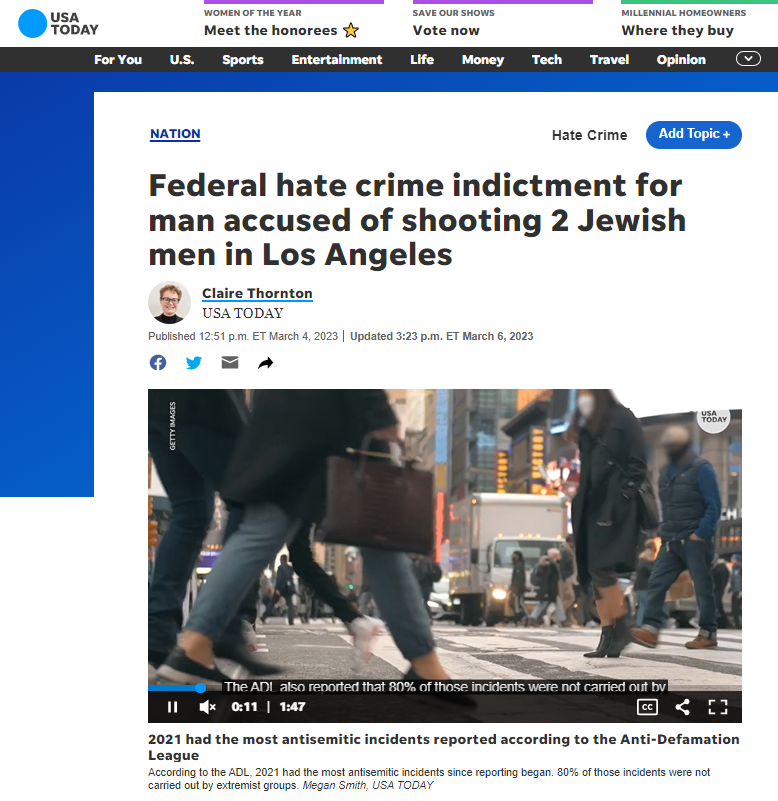 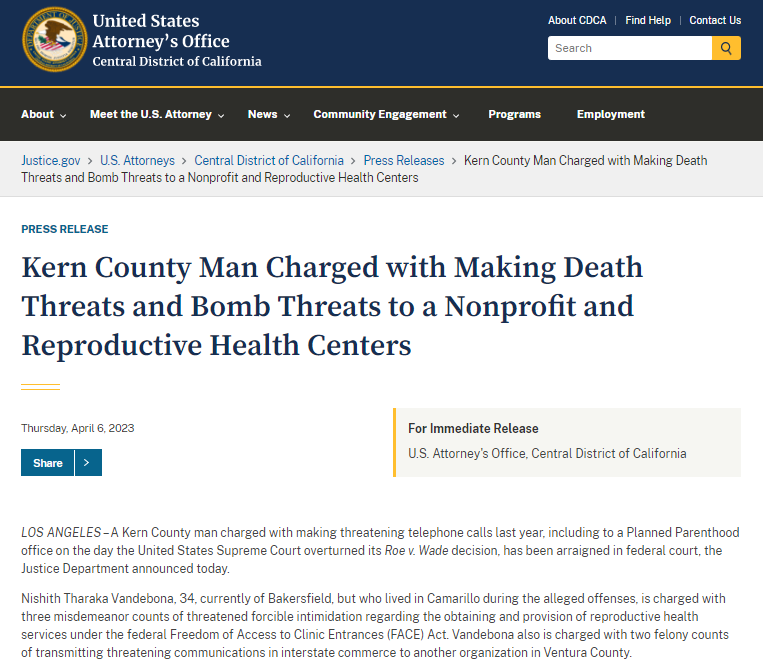 Civil Rights Laws – Civil Enforcement
Civil Rights of Institutionalized Persons Act
Violent Crime Control and Law Enforcement Act of 1994
Americans with Disabilities Act
Civil Rights Act of 1964
Voting Rights Act
Fair Housing Act
Religious Land Use and Institutionalized Persons Act
Equal Credit Opportunity Act
Servicemembers Civil Relief Act
Uniformed Servicemembers Employment and Reemployment Rights Act
Civil Rights of Institutionalized Persons Act (CRIPA), 42 U.S.C. § 1997
Investigations into a “pattern or practice” of unconstitutional or unlawful conditions in correctional institutions
Conditions can include inadequate medical or mental health care, excessive force, failure to prevent violence, and unsanitary living conditions, among others
Can seek equitable relief
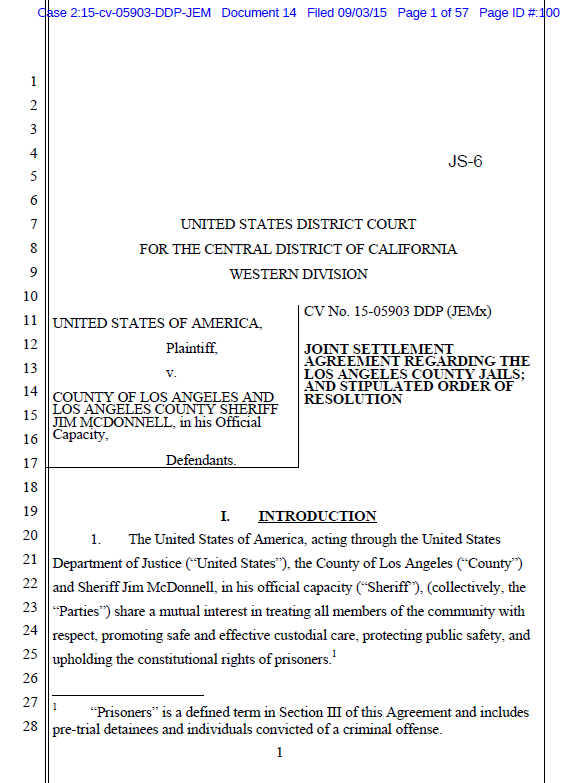 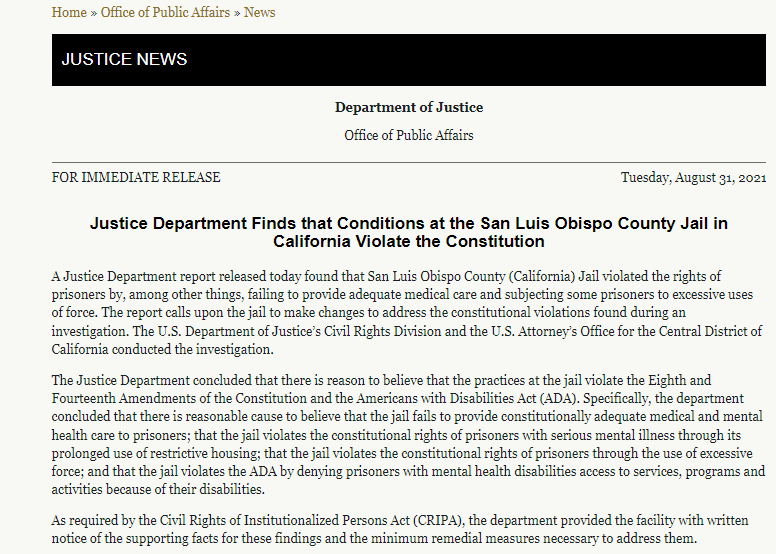 Violent Crime Control and Law Enforcement Act of 1994, 42 U.S.C. § 14141
State and local law enforcement agencies
Areas include excessive force, unlawful stops, searches, or arrests, and discriminatory policing. 
Look for pattern or practice of conduct that systemically violates people's rights.
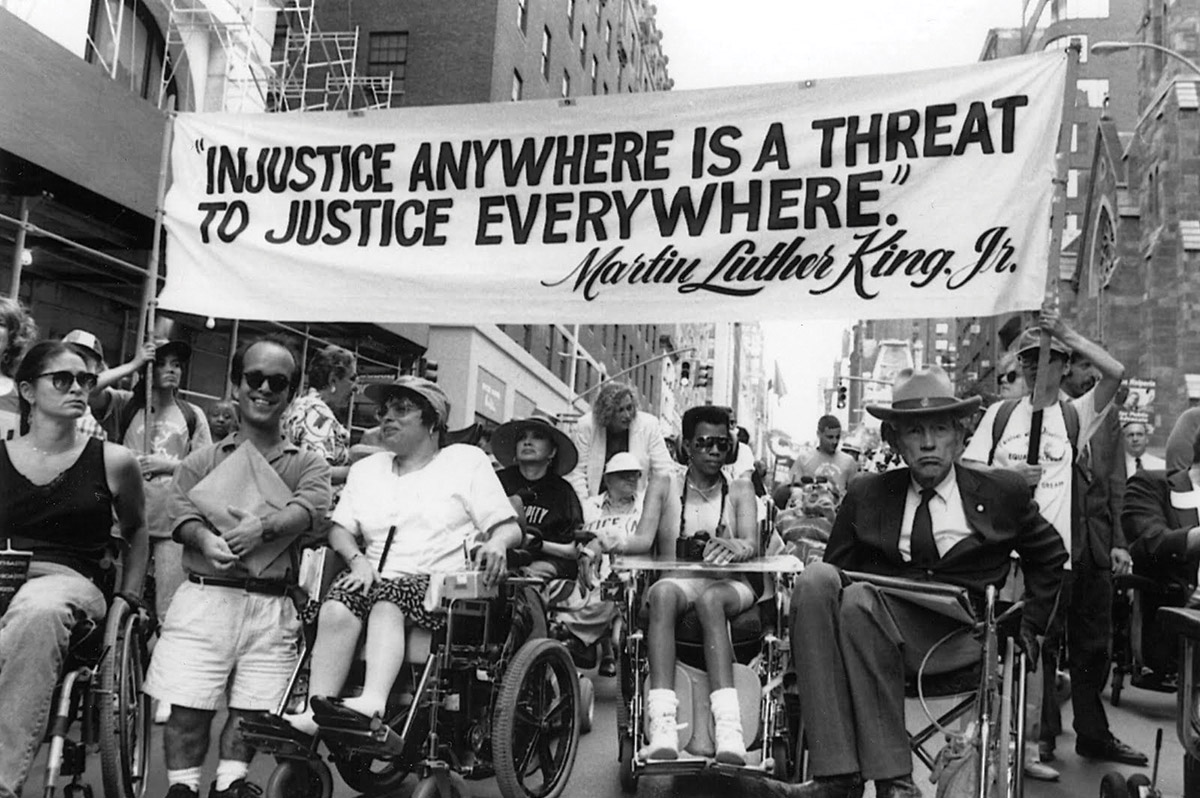 Americans with Disabilities Act 42 U.S.C. § 12101 et al.
Prohibits disability discrimination in:
Employment
Public Accommodations
Transportation
Programs, services, and activities of state and local governments
Reasonable modifications and accommodations
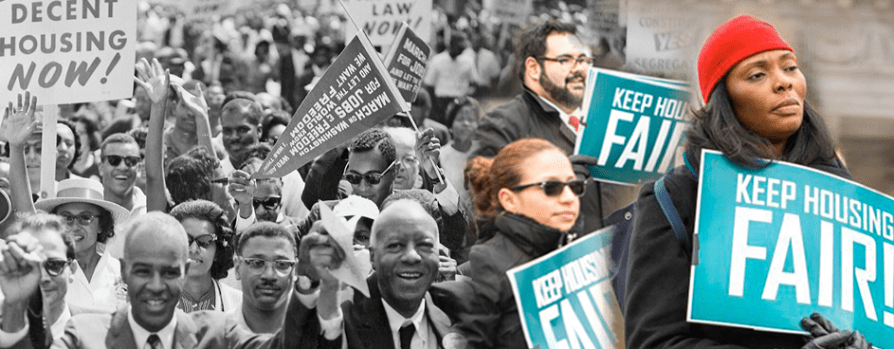 Fair Housing Act42 U.S.C. Section 3601 et seq.
Prohibits discrimination:
In rental housing, sales, advertising, terms/conditions, and more
By landlords, real estate companies, municipalities, banks, other lending institutions, homeowners insurance companies, and others 
On the basis of race, color, religion, sex, national origin, familial status, or disability
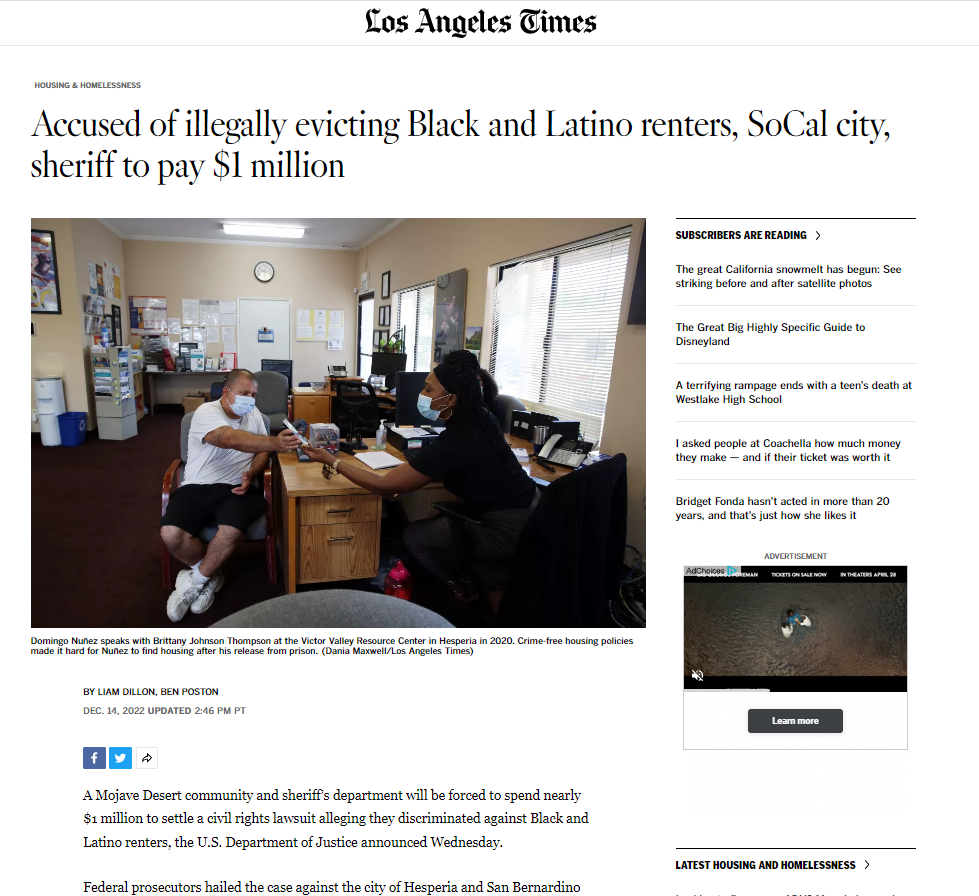 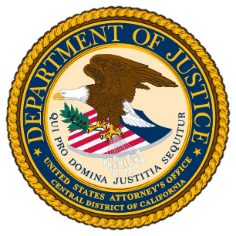 From Complaint to Criminal Judgment / Civil Resolution
Hypothetical Federal Case
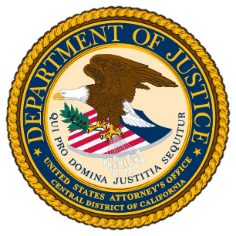 Complaint
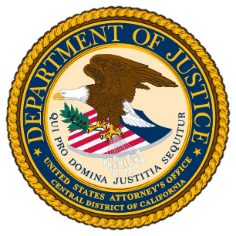 Victim/witness interviews
Surveillance videos
Social media accounts
Search warrants
Subject interview
Review of publicly available documents
Investigation
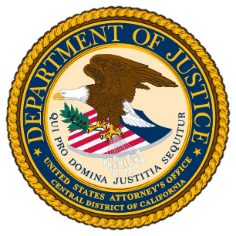 Criminal Charges
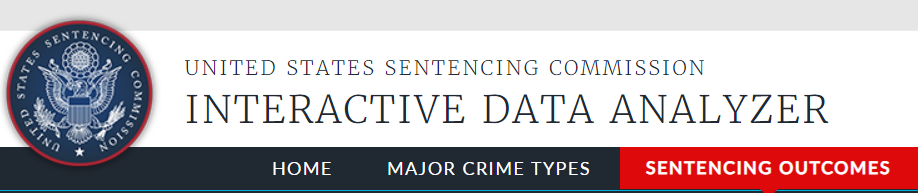 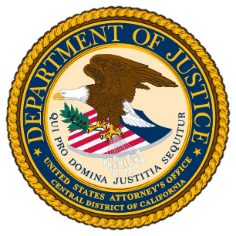 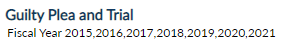 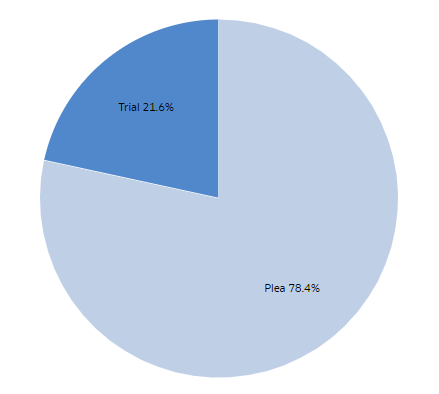 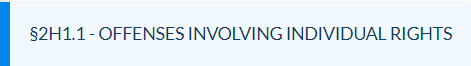 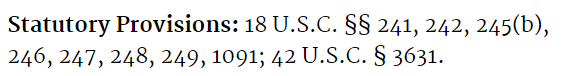 Plea/Trial
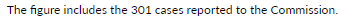 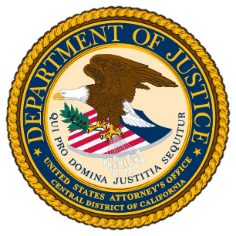 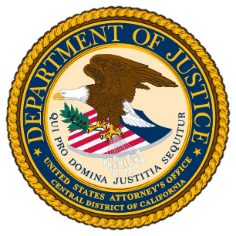 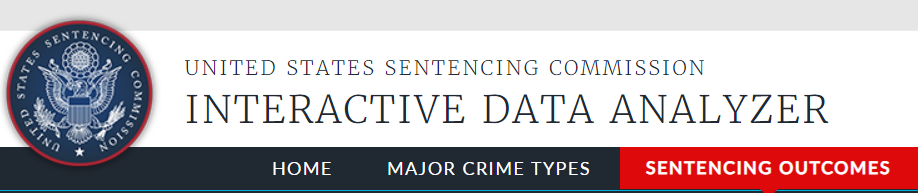 Sentencing
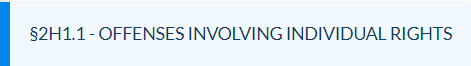 Statutory Maximums
Sentencing Guidelines
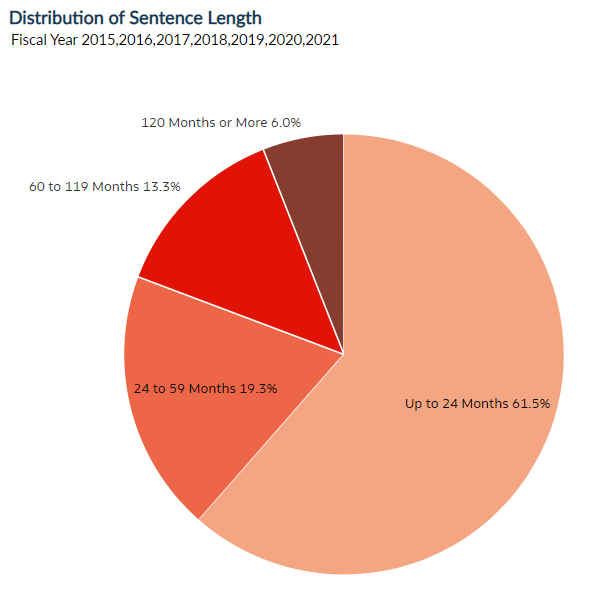 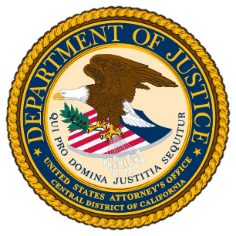 Criminal Complaints
Federal Bureau of Investigation
(310) 477-6565
www.fbi.gov/tips
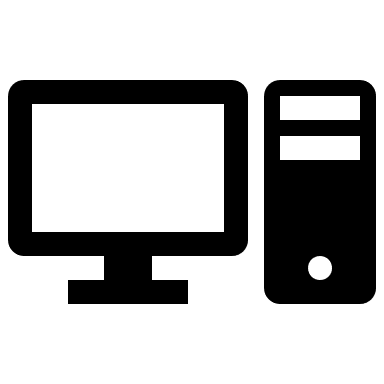 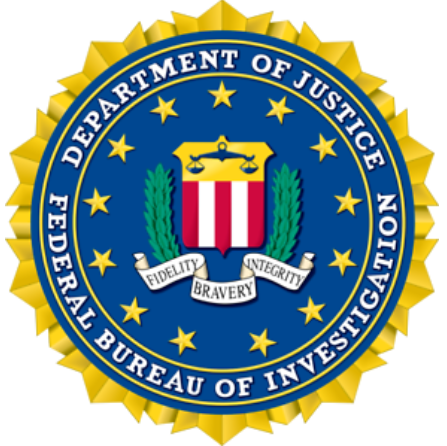 Civil Investigations and Actions
Steps vary by statute enforced
Attorney General or designee approval – needed for some matters
Notice requirements for some investigations and lawsuits 
Ex. Civil Rights of Institutionalized Persons Act (CRIPA), 42 U.S.C. 1997 et seq.
Common resolution pathways
Settlements, consent decrees, and monitoring
Lawsuits
Injunctive relief, damages, and civil penalties
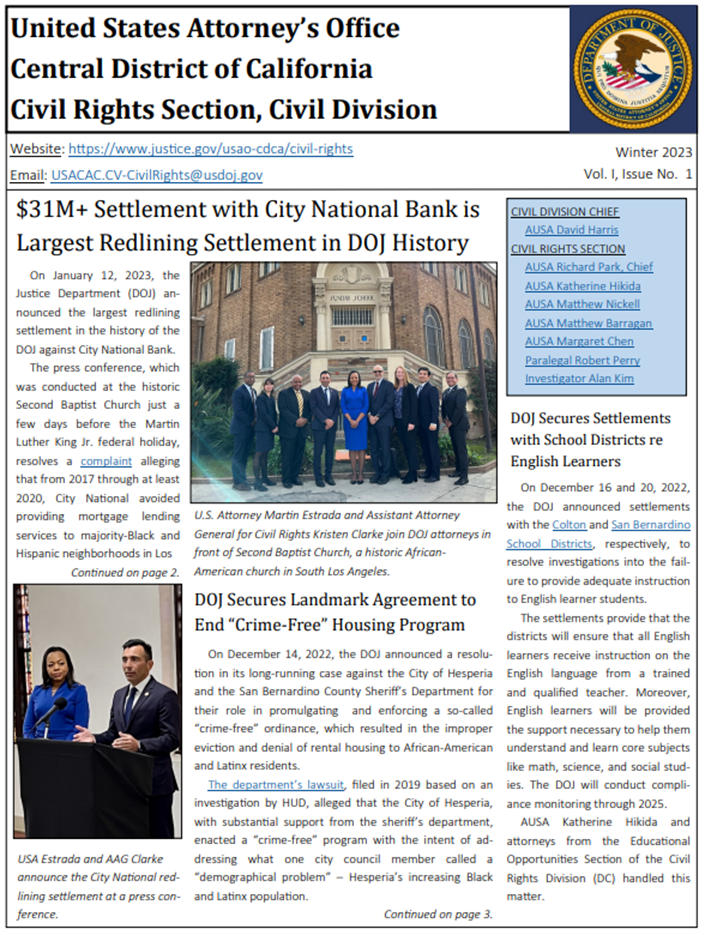 Life of a (Civil) Civil Rights Matter
Preliminary 
Inquiry
Formal
Investigation
Findings 
(req’d by some statutes)
Settlement or 
Consent Decree
Success
Compliance 
Monitoring
Negotiations
No Success
Lawsuit &
Judgment
Civil Rights Section, Civil DivisionUnited States Attorney’s Office
Section website: https://www.justice.gov/usao-cdca/civil-rights
Section email: CV-CivilRights@usdoj.gov
Complaint form: https://www.justice.gov/media/1161311/dl?inline
Phone: (213) 894-2879
Civil Rights Division - Department of Justice
Website: https://www.justice.gov/crt
Report form: https://civilrights.justice.gov/report/
Sections: 
Housing and Civil Enforcement Section
Immigrant and Employee Rights Section
Policy and Strategy Section
Special Litigation Section
Voting Section
Appellate Section
Criminal Section
Disability Rights Section
Educational Opportunities Section
Employment Litigation Section
Federal Coordination and Compliance
Julius Nam, AUSA, Public Corruption and Civil Rights Section, Criminal Division
julius.nam@usdoj.gov, (951) 276-6942

Matt Nickell, AUSA, Civil Rights Section, Civil Division
matthew.nickell@usdoj.gov, (213) 894-8805
Thank you!
U.S. Attorney’s Office:www.justice.gov/usao-cdca